Готические ворота
Царское Село
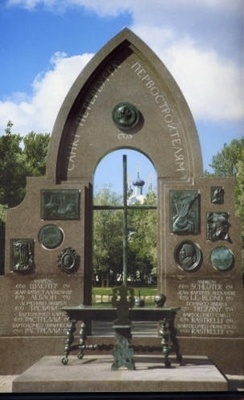 Памятник первым 
строителям города









М.М.Шемякин
1995 г.
Доходный дом Розенштейна











Арх. К.И.Розенштейн, А. Е.Белогруд
Каменноостровский пр.. Д.35
Волонапорная башня 
1-ой водопроводной станции Петербурга







 
Арх. И.А.Мерц
Шпалерная ул., 56
 Конец 19 в.
Корпуса бумагопрядильного 
предприятия  










 Выборгская наб, 47
Арх. А.Н.Роков, середина XIX в.
Большеохтинский  (Петра Великого) мост
Инженер Г.Г.Кривошеин и др., арх. В.П.Апышков и др. Начало XX века
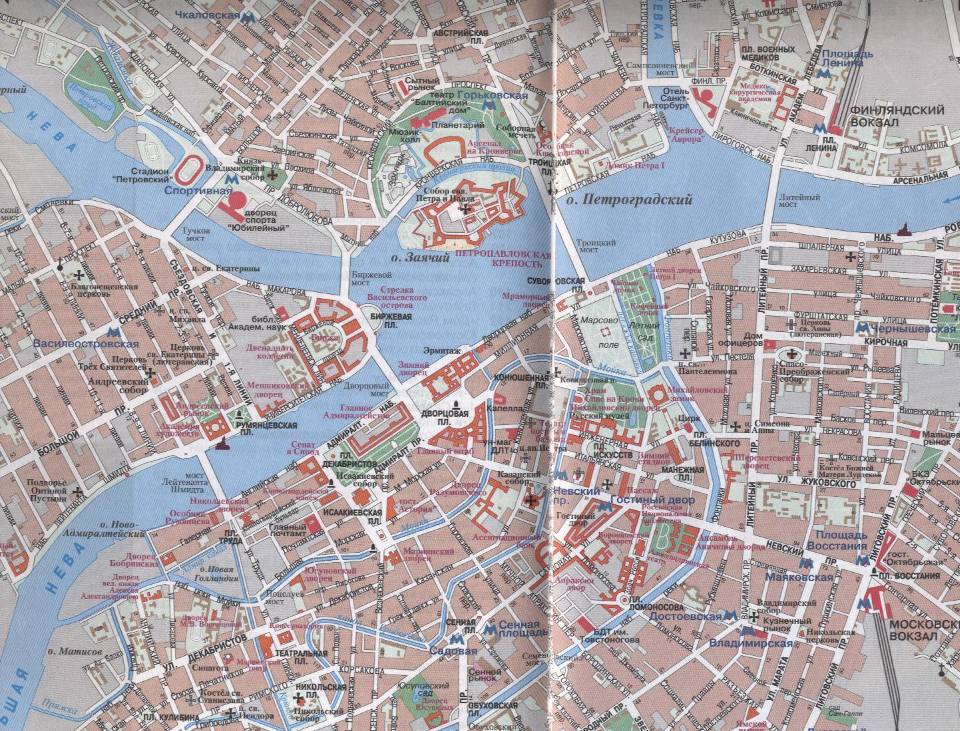 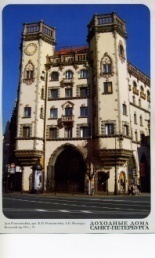 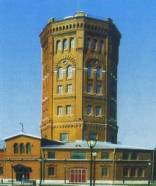 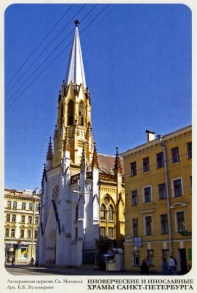 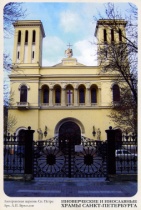 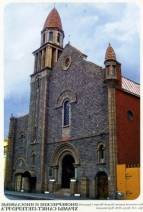 Можно ли памятники архитектуры,
напоминающие о средневековом зодчестве,
 назвать памятниками истории и культуры 
Санкт – Петербурга?
Ю.М.Фельтен